Immune System
Defense against infectious diseases
Antigens
Any molecule that can cause an immune response is an antigen
Antigens are molecules found on the surface of cells
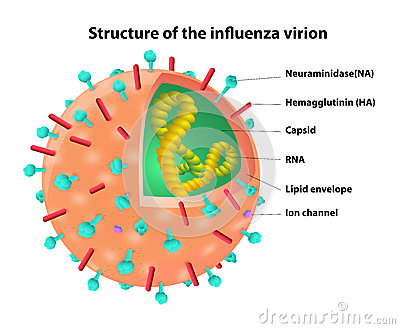 Antigens
Blood types have different antigens
What is this important for blood transfusions?
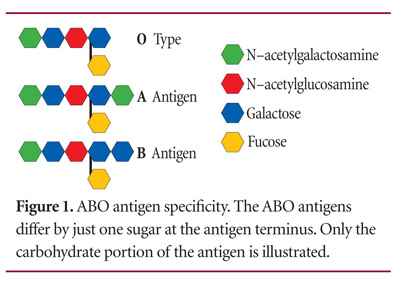 Primary Defense
The first line of defense against infections is the skin and mucus membranes
Sebaceous glands 
Mucus membranes
What happens when the skin is broken?
Platelets release clotting factors 
Clotting factors  enzyme named thrombin
Thrombin causes the  conversion of fibrinogen into fibrin
Traps platelets 
Scab
Coronary Heart Disease
Coronary arteries carry blood to the wall of heart 
Coronary thrombosis is when blood clots form in the coronary arteries
Why is this bad?
Coronary Heart Disease
Risk factors correlated with increased risk of coronary thrombosis
Secondary Defense
Non-specific defense mechanisms
White blood cells 
Phagocytes
Secondary Defense
Phagocytic leucocytes (macrophages) 
They concentrate at sites of infection
Pathogens are engulfed 
Pathogen digested 
Phagocytosis = 'cell-eating'
Some of the pathogens antigenic fragments may be presented on the surface of the macrophage, in order to help stimulate antibody production
Tertiary Defense
Specific immunity 
Challenge and response 
Recognize and respond specifically to different types of micro-organism and have memory
White blood cells 
lymphocytes, macrophages, and helper T cells
Antibodies
Destroy pathogens
Opsonization 
Neutralization of viruses and bacteria  
Neutralization of toxins 
Activation of a complement 
Agglutination
Tertiary Defense
Macrophages present antigens on their membrane 
Helper T cells bind to the specific antigen and are activated
Helper T cells bind to specific B lymphocytes (B cells) and activate them
Tertiary Defense
Antigens  on the pathogen cause the needed antibody to be produced
A small portion of B cell clones develop into memory cells, which may survive for years providing long-term immunity
Immune Response
Immunity
Results from presence of antibodies that recognize the antigen  or memory cells 
Developed when body responds and develops memory cells
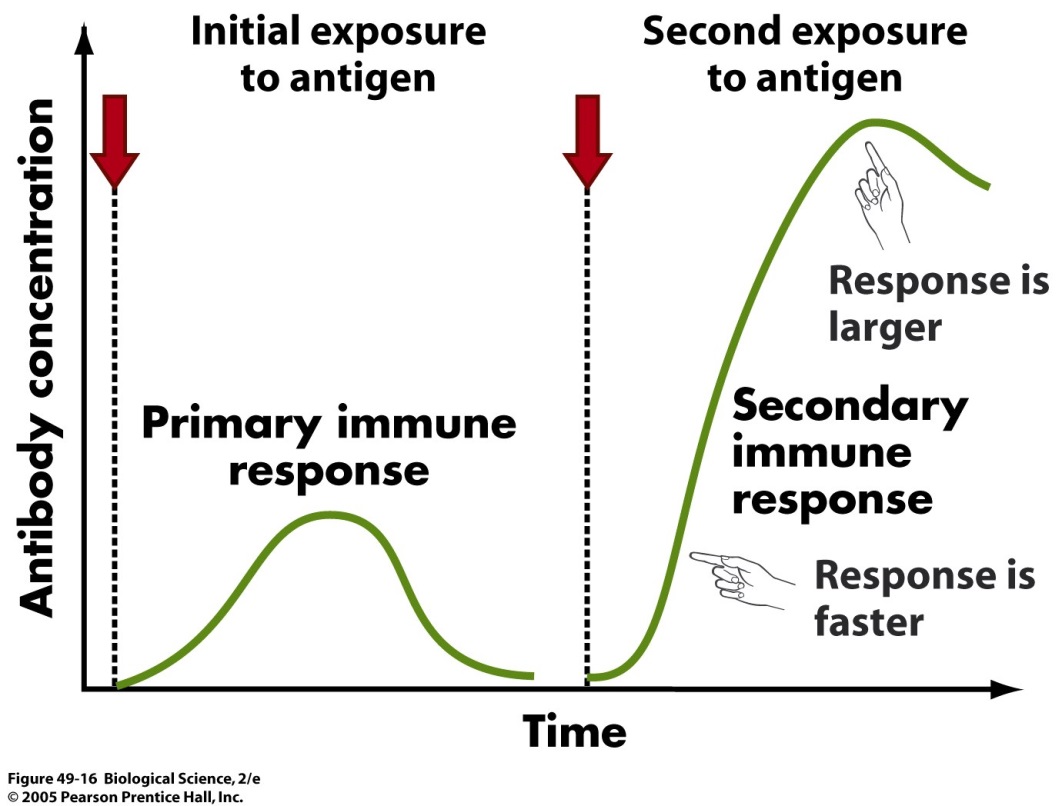 Vaccines
Trigger immunity without causing disease
Live weakened 
Derivative with antigens 
Primary immune response is triggered 
Secondary immune response is possible upon infection
Vaccines
Edward Jenner tested smallpox in a way that is unethical today
Tested the claim that if an individual had cowpox they could not get smallpox
Infected an 8 year old with cow pox and then after he recovered infected him with smallpox 
Boy did not get smallpox
What issues would this cause today?
Vaccines
Smallpox was eradicated by vaccines
Last case was in 1977 
Success due to:
Limited to humans
Symptoms appear quickly so the amount of people infected is less
Long lasting immunity
Antibiotics
How do they work?
Bacterial DNA replication
Bacterial ribosome function
Cell wall function
Can antibiotics be used on viral infections? Why?
Resistance
Bacteria develop resistance via natural selection
Some strains develop multiple resistance such a MRSA 
How to avoid antibiotic resistance
Doctors limiting prescriptions for serious bacterial infections
Completing the course of antibiotics 
Hospital hygiene 
Eliminating the use of antibiotics by farmers in animal feed 
New antibiotics
HIV and the Immune System
When the body detects the virus it will produce antibodies (HIV +)
HIV destroys helper T cells 
Retrovirus
Has RNA but can make DNA once it enters the host
When a collection of conditions is present the person has AIDS
Zoonosis
Most pathogens are species specific 
Zoonosis is when the pathogen can cross the species barrier
Lyme disease, bird flue, West Nile 
Increased contact of human race with animals  increases the rates of zoonosis
Histamines
Are released in response to infection
Mast cells in connective tissue and basophils in the blood can release histamine 
Histamines result in the dilation of the small blood vessels making them leaky
Increases blood flow and allows immune components to respond
Symptoms are itching, fluid build up, sneezing, rashes, and anaphylaxis
Monoclonal Antibodies
Monoclonal antibodies (mAb) are antibodies derived from a single B cell clone
An animal is injected with an antigen and produces specific plasma cells
The plasma cells are removed and fused (hybridized) with tumor cells capable of endless divisions (immortal cell line)
The resulting hybridoma is capable of synthesizing large quantities of specific antigen, for use in diagnosis and treatment
Monoclonal Antibodies
Monoclonal Antibodies
Monoclonal antibodies can be used to test for pregnancy via the presence of human chorionic gonadotrophin (hCG) 
An antibody specific to hCG is made and is tagged to an indicator molecule 
When hCG is present in the urine it binds to the anti-hCG monoclonal antibody and this complex will move with the fluid until it reaches a second group of fixed antibodies 
When the complex binds to the fixed antibodies, they will appear as a blue line (positive result) due to the presence of the indicator molecule
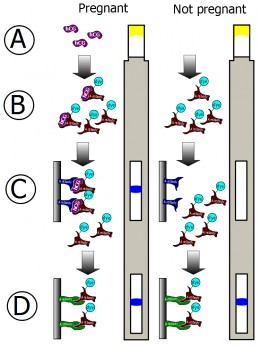